NINE-STAGE MODEL OF CONFLICT ESCALATION
Friedrich
www.Flixabout.com
Glasl
Austrian Conflict researcher;
Co-founder of Trigon Development Consulting
Born 1941
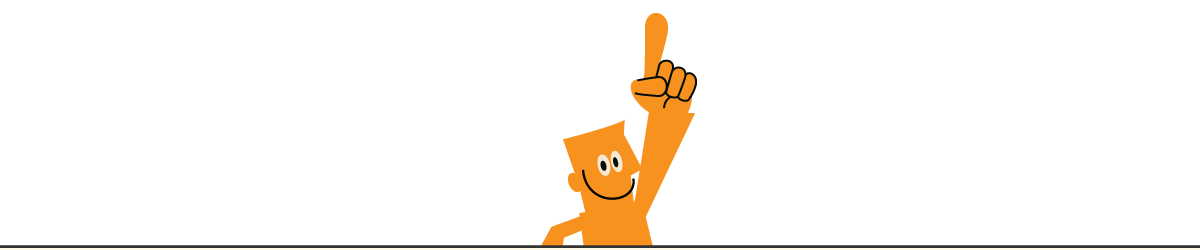 The nine-stage model of Conflict escalation
Escalation model
1
2
3
4
5
6
7
8
9
III
II
I
win-lose
lose-lose
win-win
More on: 



www.Flixabout.com
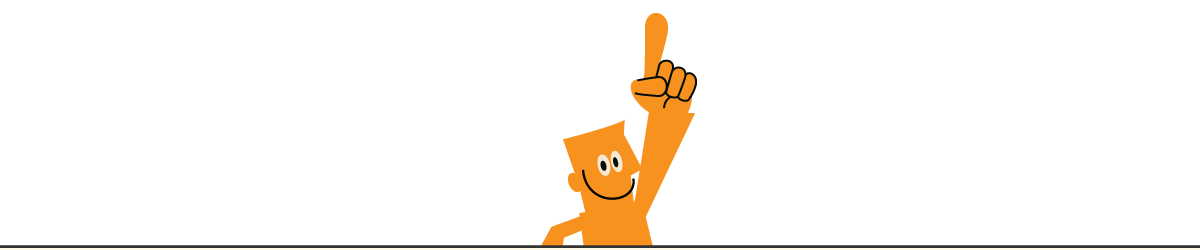